Tema FOTODIODA
Fotodioda
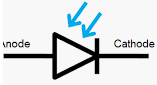 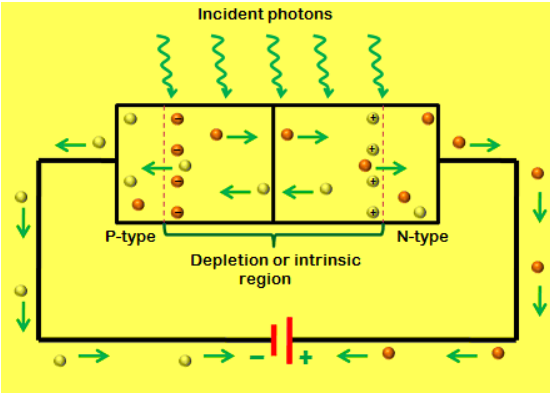 Majoritatea fotodetectorilor lucrează pe baza fotoefectului intern ….generarea perechilor electron-goluri…
Tipuri fotodiode
PN fotodiode
Schottky fotodiode
PIN fotodiode
Fotodiode cu Avalanșă
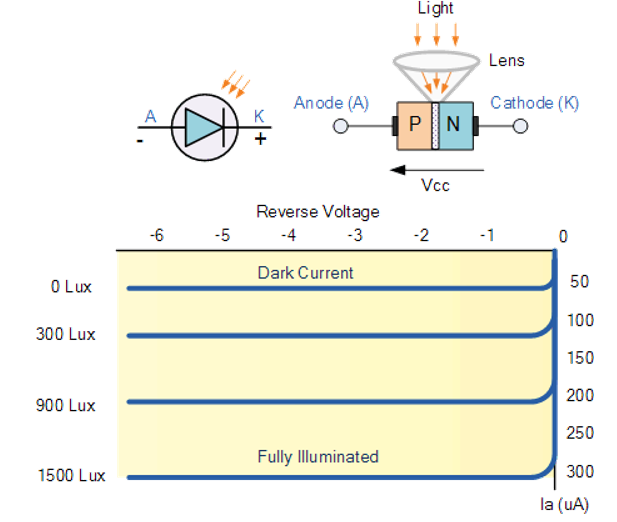 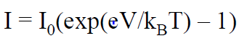 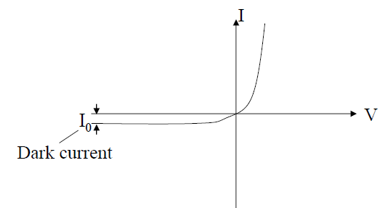 Fotodiodele p-n pot fi exploatate în 3 moduri:
Fotovoltaic – ca celulă solară (mod polarizare zero);
Polarizată invers – ca fotodetector (fotoconductive mod);
Mod de avalanșă – polarizare inversă
Fotoexcitarea și diagrama benzilor energetice în p-n FD
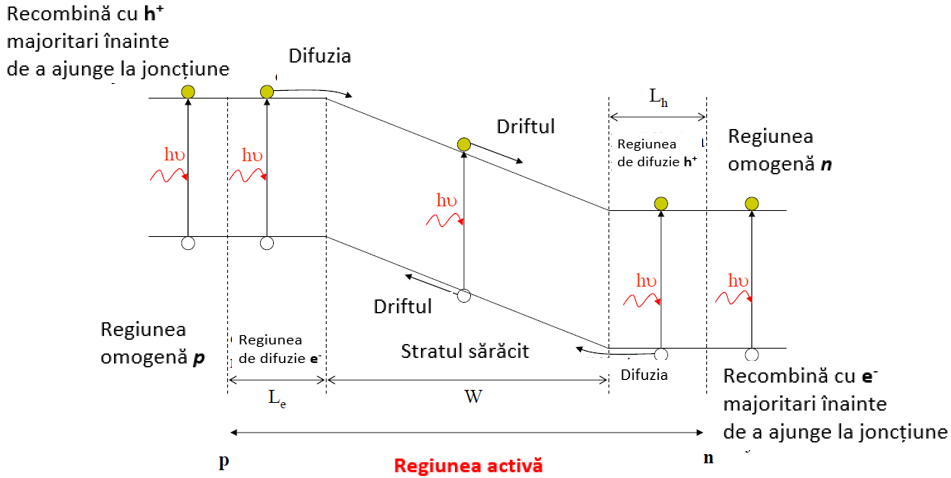 În stratul de epuizare - câmpul electric intern extrage practic total electronii fotogenerați din n și golurile fotogenerate din p                  un curent de drift care curge în direcția inversă de la partea n (catod) la partea p (anod)
În una dintre regiunile de difuzie de la marginile straturilor de epuizare, purtătorii  minoritari fotogenerați (golurile în partea n și electronii în partea p) pot ajunge la stratul de epuizare prin difuzie și apoi pot fi extrase în cealaltă parte de câmpul intern                 un curent de difuzie care curge și în direcția inversăÎn regiunea p sau n omogenă, în esență nu este generat curent deoarece nu există în mod esențial niciun câmp intern care să separe sarcinile și un purtător minoritar generat într-o regiune omogenă nu poate difuza la stratul de epuizare înainte de a se recombina cu un purtător majoritar.
Fotocurentul pe joncțiunea iluminată
Dacă joncțiunea pe suprafața a (vertical secționată) este uniform iluminată de fotoni cu energia hʋ > Eg o viteză de generare G ( ehp/cm3 s) are loc ce ne dă creștere în fotocurent.
numărul golurilor / secundă * lungimea de difuziune lh  a regiunii sărăcite din parte n-SC este alhG
numărul electronilor creați per sec pe lungimea de difuziune le în regiunea sărăcită din parte p-sc este ale G 
similar, awG purtători sunt generați în stratul sărăcit w
fotocurentul rezultant generat la joncțiune din n în p va fi:
                                           ip = ea(lh +le +w)G
Caracteristica I-V a joncțiunii iluminate
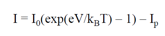 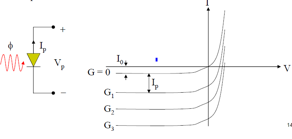 Moduri de operare: fotoconductiv vs fotovoltaic
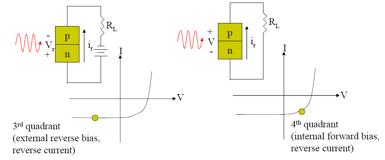 Fotoconductive (polarizare inversă)
este optimizat să aibă un răspuns rapid prin  mărirea regiunii sărăcite și micșorarea  capacității de joncțiune. fotocurentul este funcție liniară de intensitatea iluminării pentru lungimea de undă dată
Fotovoltaic (polarizare zero) - este optimizat să aibă randament mare  de conversie a energiei . 
În aceste dispozitive curentul în circuitul extern este limitat iar voltajul crește.
Puterea (+Ve) este livrată dispozitivului de la circuitul extern
Puterea (-Ve) este livrată sarcinii RL de dispozitiv
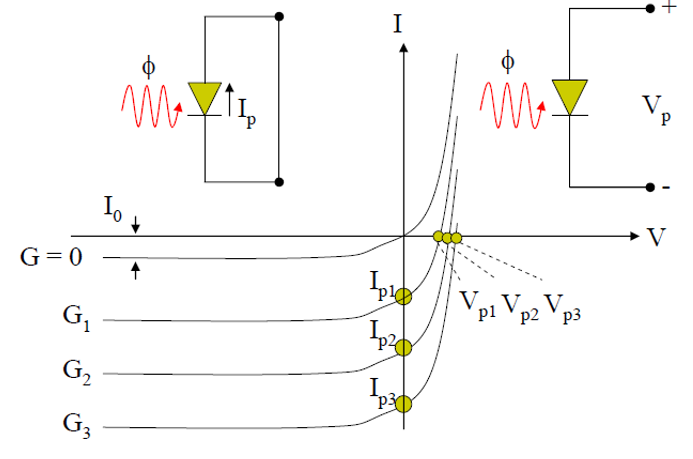 Tensiune la circuit deschis (I=0) 
este fotovoltaică Vp
Curentul de scurtcircuit (V=0)
 este fotocurentul Ip;
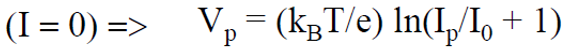 Fotonii sunt absorbiți în regiunea sărăcită (1-3 mcm)
LățImea regiunii sărăcite și capacitatea joncțiunii scad cu creșterea polarizării inverse
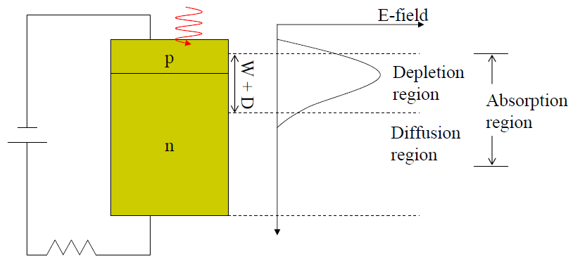 Diagrama benzilor. Mod fotoconductiv la polarizare inversă
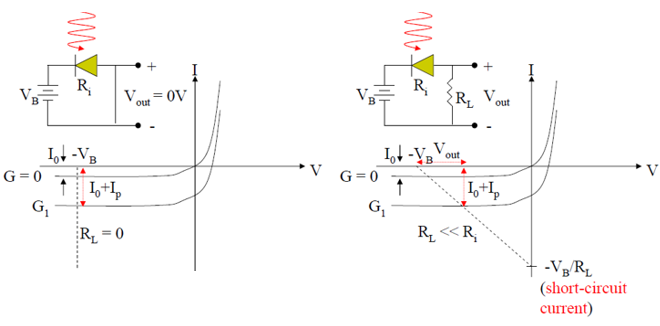 Cu o rezistență de sarcină RL < Ri obținem linia sarcinii;
Menținem Vout<Vb astfel dioda va rămîne polarizată invers (Vb de regulă este suficient de mare);
În aceste condiții și înaintea regimului de saturație, fotodioda  are răspunsul liniar ca Vout = (I0 +Ip)RL
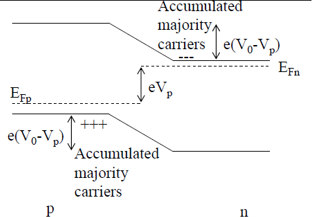 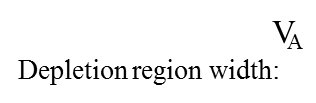 Aplicarea polarizării inverse la joncțiunea p-n va determina curgerea unui curent tranzitoriu, atâta timp cât electronii și găurile vor fi îndepărtate de joncțiune. Atunci când potențialul format de extinderea regiunii de sărăcire se egalează cu tensiunea aplicată, curentul va înceta, cu excepția curentului cauzat de termogenerare.
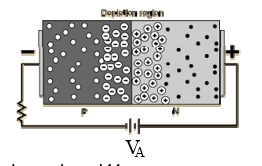 I ~ Isat
W = [2rVbi-VA)(NA+ND)/(q NAND)]1/2
Modul fotovoltaic. Polarizarea zero
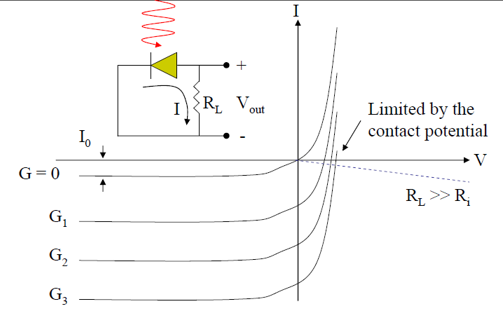 nu necesită potențial de polarizare! dar necesită o sarcină (rezistență de sarcină) mare!
RL >> Ri astfel curentul I care curge prin diodă și rezistență  este extrem de mic!
Fotocurentul și fotovoltajul
Cu creșterea intensității iluminării curentul de scurtcircuit crește liniar I~ G;


Fotovoltajul crește numai logaritmic Vp~  ln(Ip / I0) și se limitează de potențialul de contact în echilibru.
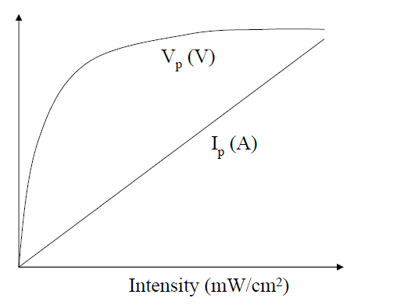 Circuitul echivalent al fotodiodei
Intensitatea luminii este proporțională unei surse de curent I0 unita în paralel cu dioda
Performanțele sunt dependente de componentele parazitare RD și CD care pot juca un rol esențial
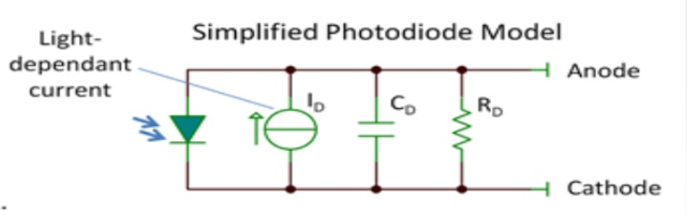 Eficiența celulei solare
Raportul dintre puterea electrică generată și puterea optică incidentă
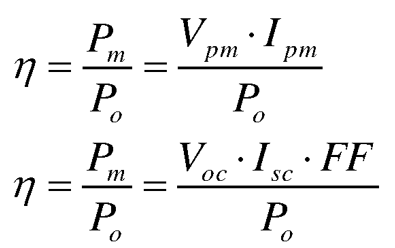 Puterea optică incidentă depinde de fluxul energetic al luminii incidente și suprafața celulei solare
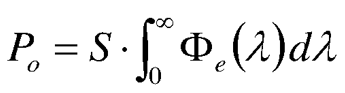 Aplicațiile fotodiodei
Dispozitivele cuplate la sarcină, fotoconductori și tuburi fotomultiplicatoare.
Dispozitivele electronice de consum, cum ar fi detectoarele de fum, playerele de discuri compacte și televizoarele și telecomenzile în vcr.
Radiourile de ceas, contoarele de lumină ale camerei și luminile stradale, 
Măsurarea exactă a intensității luminii în știință și industrie. în general, au un răspuns mai liniar îmbunătățit decât fotoconductorii.
Numeroase aplicații medicale, cum ar fi instrumente pentru analiza probelor, detectoare pentru tomografie computerizată și, de asemenea, utilizate în monitorizareade gaze din sânge.
Curent de întuneric
	Curentul invers al jonctiunii p-n, datorat  agitatiei termice, prezent in absenta  iluminarii	constituie o importanta sursa de zgomot  (limiteaza aplicatiile ge)
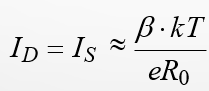 β – coeficient de idealitate
  1 2
R0 – rezistenta la intuneric a diodei (invers  proportionala cu aria diodei)
Capacitatea de barieră
Cj = r W
Când proiectăm un circuit de detectare pentru a maximiza viteza sau liniaritatea răspunsului, trebuie să știm două caracteristici electrice importante ale unei fd: capacitatea de joncțiune și rezistența șuntului. Fără acestea, nu se poate calcula constanta de timp rc a circuitului de funcționare complet.
Capacitatea plăcii paralele în regiunea de sărăcire dă naștere unei capacități de joncțiune (cj) care crește cu suprafața joncțiunii. Deoarece capacitatea crescândă într-un circuit încetinește viteza de reacție, FD cu regiuni active mai mici sunt în mod inerent capabile de un răspuns mai rapid decât cele cu regiuni active mai mar
W = [2rVbi-VA)(NA+ND)/(q NAND)]1/2
Capacitatea de joncțiune este o funcție a grosimii stratului de epuizare, care variază cu polarizarea aplicată, după cum se arată în grafic. Prin urmare, este comun de specificați capacitatea joncțiunii la polarizarea zero (deci capacitatea constructivă).
Linearitatea FD
Semnalul de răspuns a fotodiodei la polarizarea inversă este extrem de liniar în raport cu iluminarea aplicată joncțiunii FD.
Efectul polarizării inverse asupra liniarității răspunsului FD
I~ Ip - Isat
Tensiunea maximă inversă (Vr)
Aplicarea tensiunii inverse excesive la fotodiodele poate provoca defectarea și degradarea gravă a performanțelor FD. 
Orice tensiune inversă aplicată trebuie să fie menținută mai mică decât cea nominală maximă (VR max) indicată.
Timpul de creștere
Timpul de răspuns
este măsura vitezei de răspuns a FD la un semnal de intrare cu lumină tip prag. 
este timpul necesar ca FD să-și mărească semnalul la ieșire de la 10% la 90% din nivelul final de ieșire.
timpul necesar ca detectorul să răspundă la un semnal  intrare optică.
timpul de răspuns este legat de lățimea de bandă a detectorului
BW = 0.35/tr~ (RCb)-1
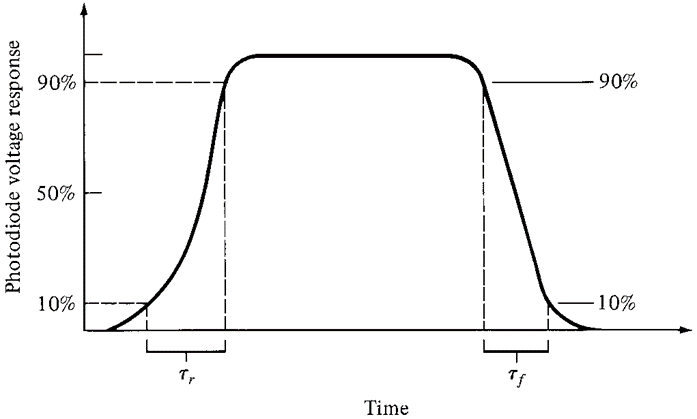 Răspunsul unghiular al detectorului
Fotocurentul generat de FD este în mod general independent de unghiul de incidență al radiației, când unghiul de incidență este mai mic de 30 de grade. 
În mod obișnuit, poate fi de așteptat o variație a fotocurentului de 1% -2% (cu condiția ca suprafața activă a FD nu asigură că radiația care intră acoperă complet zona activă). 
Această condiție presupune că grosimea stratului de absorbție al fotodiodei este aproximativ egală cu grosimea stratului de epuizare din joncțiunea FD.
În situațiile în care fotodioda este imersată într-un fascicul colimat de lumină incidentă, reactivitatea dispozitivului va cădea cu cosinusul unghiului de incidență după cum urmează:

Unde R – responsivitatea FD la incidența normală a fluxului de lumină.
Influența temperaturii
În mod tipic, curentul de întuneric al FD din Si tip PNN + se dublează aproximativ pentru fiecare creștere sau scădere a temperaturii cu 10o C. 
Iar rezistența șuntului se dublează aproximativ la fiecare schimbare de 6 ° C:
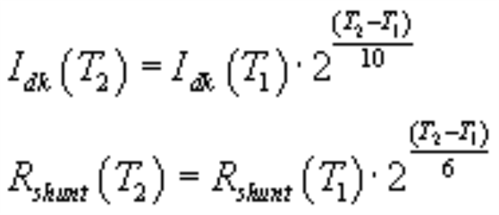 Aceste formule pot fi utilizate pentru a calcula rezistența șuntului și curentul la întuneric pentru orice temperatură de la valorile specificate (la 25 ° C).
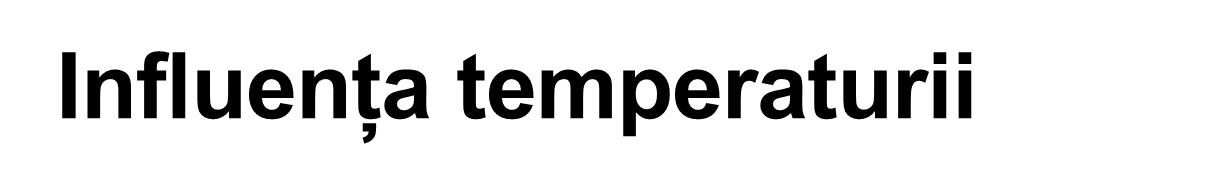 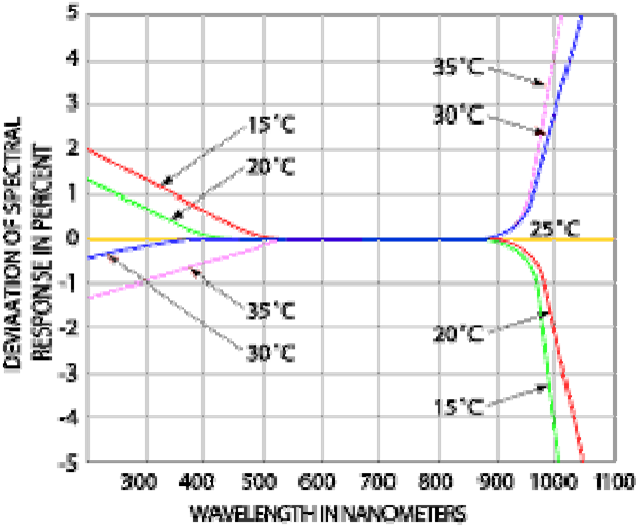 Creșterea temperaturii unui semiconductor schimbă spectrul său de absorbție la lungimi de undă mai lungi, reducând diferența efectivă de bandă. 


Schimbare cauzată de creșterea exponențială a perechilor de electroni - goluri termogenerați, ceea ce duce la creșterea curentului de întuneric. 

Valoarea curentului de scurgere (de întuneric) se dublează pentru fiecare creștere de 8 - 10 ° C
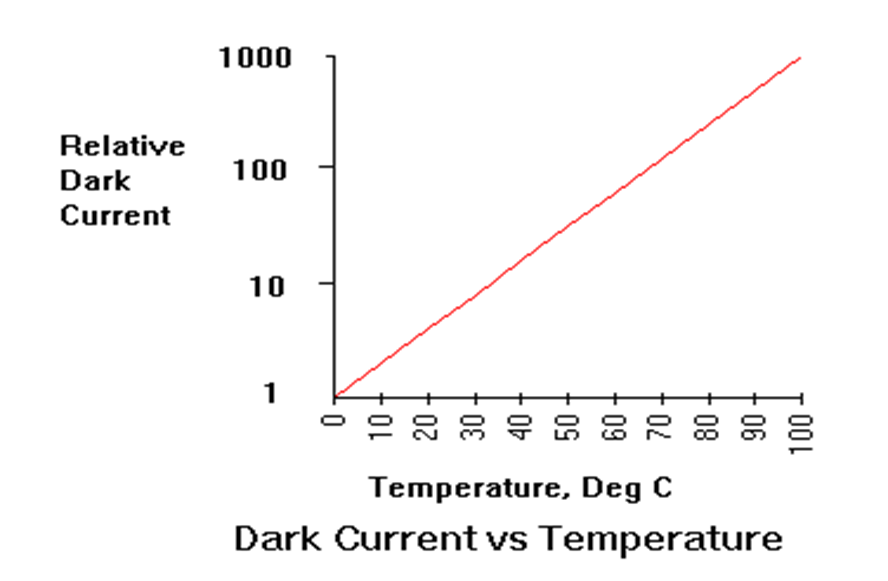 Puterea minimă detectabilă (Pragul de detectare)
Pragul de detectare este dictat de curentul de întuneric al FD
Pragul detectare=Semnal de fond la întuneric (A)/Responsivitatea (A/W)
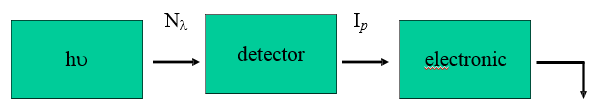 Zgomotul de circuit
Zgomotul Jonson –intern detector
Semnal ieșire Ip
Zgomotul radiativ (cuantic)
rezultat al naturii statistice a generării și colectării electronilor fotogenerați după iluminare.
Materiale rezistive;
Depind de T și lățimea benzii (B) recepție - Hz
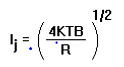 Perspective
Liniaritate foarte bună în corespundere cu iluminarea
Fond mic
Răspuns spectral larg
Fiabilitate mecanică bună
Compacte și ușoare
Timp de exploatare foarte mare
Alegerea materialului pentru fotodiodă
Materialul pentru fotodiodă trebuie selectat cu banda interzisă puțin mai mică ca energia fotonilor  ce corespunde lungimii de undă maxime de operare





Aceasta oferă un coeficient de absorbție suficient pentru a asigura o responzivitate înaltă și astfel limitează și purtătorii termogenerați care vor dicta fondul (curentul de întuneric)
FD de Ge au un curent de întuneric relativ mare  deoarece au o bandă interzisă îngustă. Aceasta limitează utilizarea lor la lungimi de undă mici ( mai jos de 1,1 μm
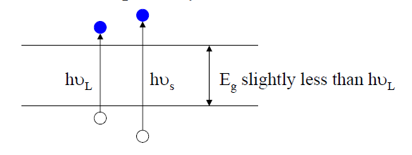 Schottky fotodioda
Dioda cu bariera Schottky este similară unei p+ n joncțiuni asimetrice!
фm – lucrul de ieșire al electronilor în metal
фs – lucrul de ieșire al electronilor în semiconductor
χ- afinitatea electronului în semiconductor
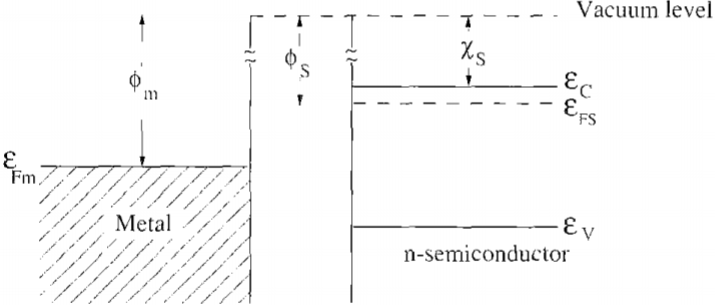 Fotodioda pe  bariera Schottky
structură foarte simplă
nu este necesară careva p-n joncțiune; nu sunt pierderi optice în stratul p;
interfața abruptă Me-Sc – regiunea activă foarte îngustă poate fi realizată, ce ne oferă un răspuns foarte rapid
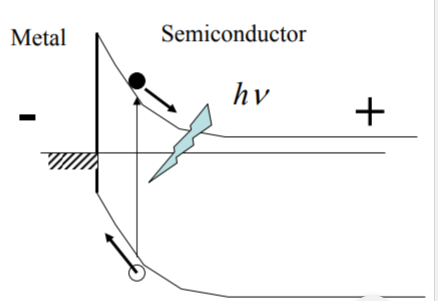 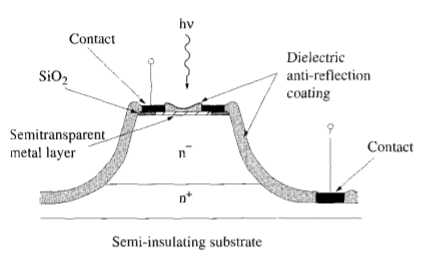 Polarizare inversă.
 Mod fundamental (bandă-bandă-) de operare
intervalul spectral poate fi extins spre lungimi de undă mari din cauza fotoexcitării în metal
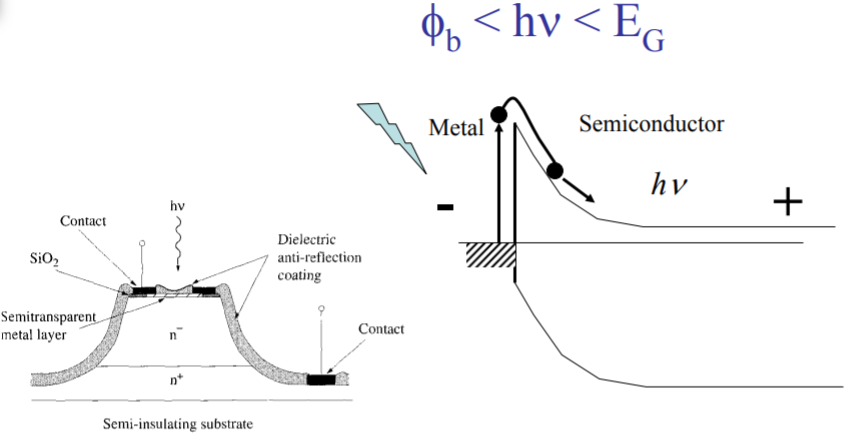 Conceptul fotodetectorului Me-Sc-Me
conține 2 contacte Schottky identice
se aplică polarizare diferită la aceste fotodiode
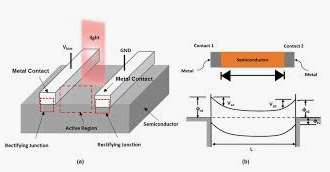 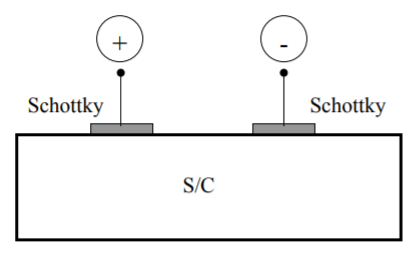 Schottky detector               Me-Sc-Me detector
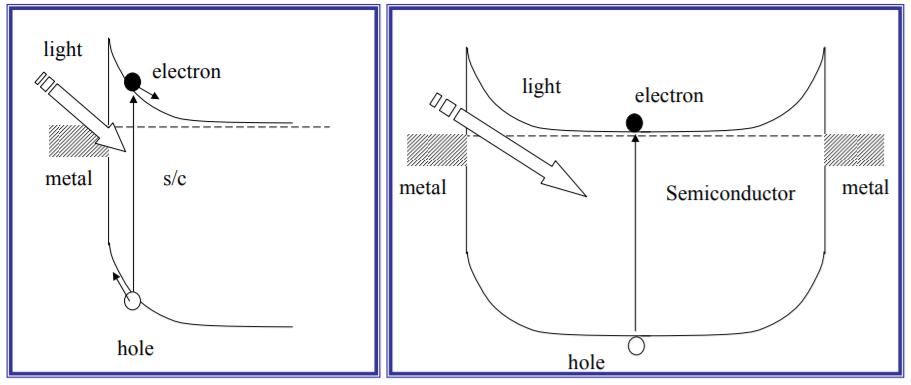 La polarizarea zero Me-Sc-Me structura este simetrică; Cîmpul electric în centrul structurii este zero. Electronii fotoexcitați sunt captați în groapa de potențial; Curentul net este zero.
la polarizarea zero fotodetectorul Schottky produce un fotocurent
Detectorul Me-Sc-Me la polarizare moderată
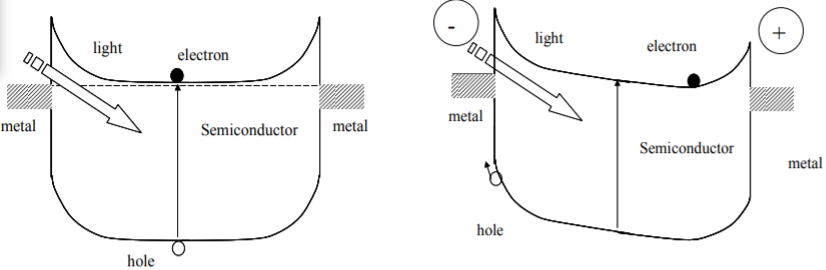 bariera de potențial se micșorează la polarizare directă
există un cîmp electric între electrodele Schottky. 
majoritatea fotoelectronilor sunt captați în groapa de potențial.
fotogolurile nu sunt captate dar încă nu pot părăsi regiunea activă, din cauza sarcinii electronilor captați.
curentul net este foarte mic.
Me-Sc- Me detector la schimbarea prin polarizare
bariera de potențial pentru fotoelectronii dispăruți…
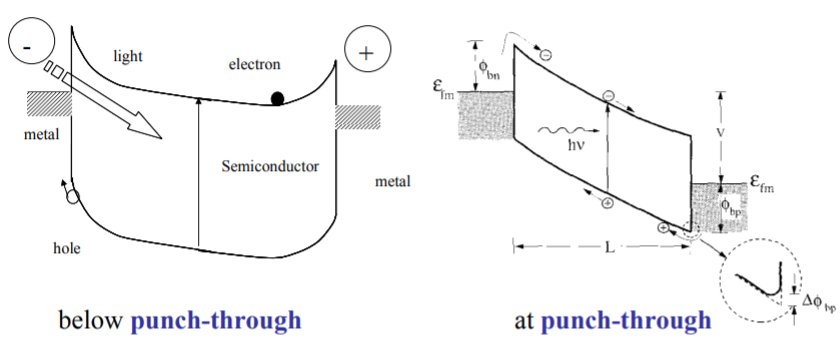 condițiile flat-band pentru fotodetector Me-Sc-Me:
considerăm polarizarea inversă pentru electroda din stînga.
la creșterea potențialului regiunea sărăcită w crește:


la polarizarea benzilor plate cu vfb, regiunea sărăcită cu W este egală cu distanța dintre electrode L:  W = L
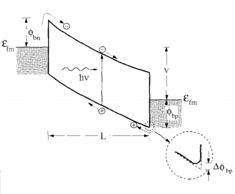 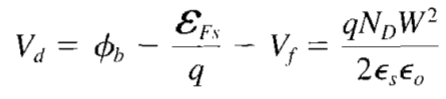 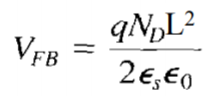 Capacitatea fotodiodei Me-Sc-Me
capacitatea este mică deoarece avem o structură cu geometria planară!







unde ε  constanta dielectrică a sc;
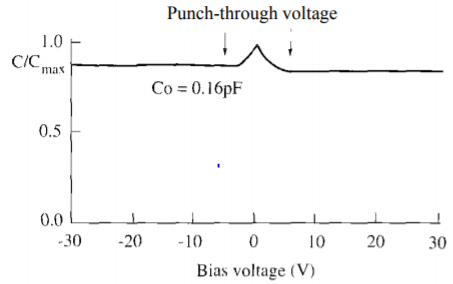 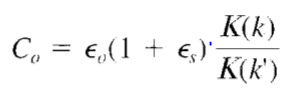 Avantaje ale structurii Me-Sc-Me
cîmp electric puternic în regiunea de lucru
   - fotocurent pur de drift, componenta difuzională – zero;
    - fotorăspuns foarte rapid, determinat de viteza de saturație Vs

-nici o necesitate de contacte ohmice – materialul poate fi dopat slab;
-curentul de întuneric foarte mic (din cauza conectării coadă-coadă a 2 diode Schottky);
-capacitate foarte mică -  Rc – foarte mic – constant;
-construcția planară – compatibilitatea cu tehnologia circuitelor integrate
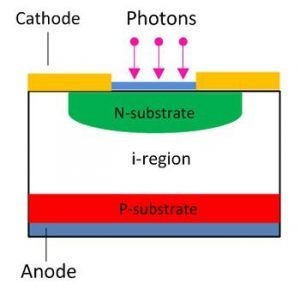 pin fotodiodă?
fotodioda pin este un tip de detector foto, utilizat pentru a converti semnalul optic într-un semnal electric. Dioda pin cuprinde trei regiuni, și anume regiunea p, regiunea i și regiunea n. 
De obicei, ambele regiuni p și n sunt puternic dopate, deoarece sunt utilizate pentru contacte ohmic. 
Regiunea intrinsecă a diodei este în contrast cu o diodă de joncțiune p-n. Această regiune face ca dioda p-i-n să fie o redresoare inferioară, dar o face adecvată pentru comutatoare rapide, atenuatoare, detectoare foto și aplicații electronice de înaltă tensiune. Regiunea intrinsecă este pentru a amplifica responzivitatea fotodiodei doerece creste absorbția luminii. Pentru o lumină injectată din partea p+ cu o putere optică Iopt(W/cm2) rata de generare va fi 

Iar Iopt = Popt/A, unde A – aria joncțiunii
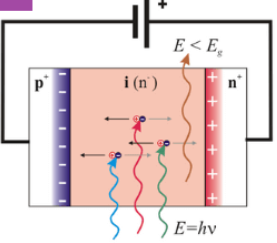 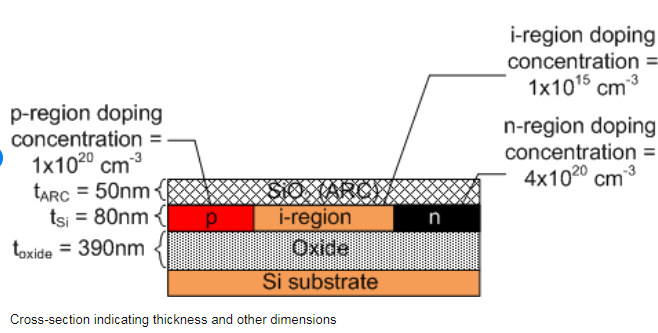 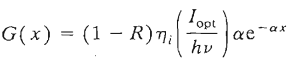 Teoria și calcule
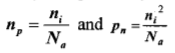 regiunea sărăcită poate fi calculată
densitatea sarcinilor minoritare este:
lungimea de difuziune a electronilor: 
creșterea în potențial fiind:
lățimea regiunii sărăcite fiind:


curentul rezultant din generare-recombinare este:
prefactorul la curentul g-r :


și curentul va fi:
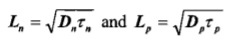 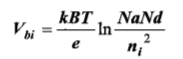 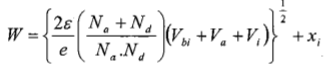 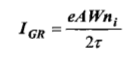 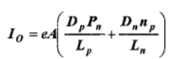 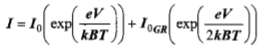 Polarizarea directă a p-i-n diodei
la polarizarea directă golurile și electronii sunt injectați din p în n regiune.  Aceste sarcini nu recombină imediat.  Astfel o cantitate finită a sarcinilor  rămân depozitate  în regiune cu rezistența scăzută a regiunii i. Cantitatea de sarcini depinde  de timpul de recombinare  și curentul direct prin diodă ca:

Rezistența regiunii i la polarizare directă Rs este invers  proporțională la q: 

Această ecuație este independentă de suprafață. În realitate Rs este dependentă slab de suprafață deoarece timpul de viață efectiv se schimbă cu suprafața și grosimea  din cauza efectului recombinării de graniță. ecuația de mai sus este validă pentru  o frecvență mai mare ca timpul de tranzit a regiunii i, unde:
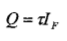 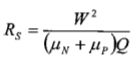 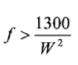 Polarizarea inversă a diodei p-i-n
la frecvențe înalte, când p-i-n dioda este polarizată zero sau negativ, se impune o capacitate plată - independentă de potențialul invers aplicat:


această ecuație este validă pentru frecvențe

circuitul echivalent pentru:



la polarizarea inversă de -2v toți purtătorii din stratul i sunt măturați rapid – astfel pin este utilizata ca comutatoare
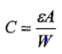 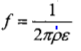 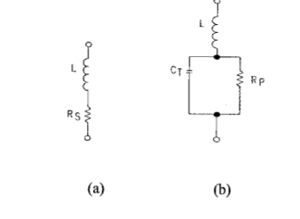 Polarizarea directă;
Polarizarea inversă.
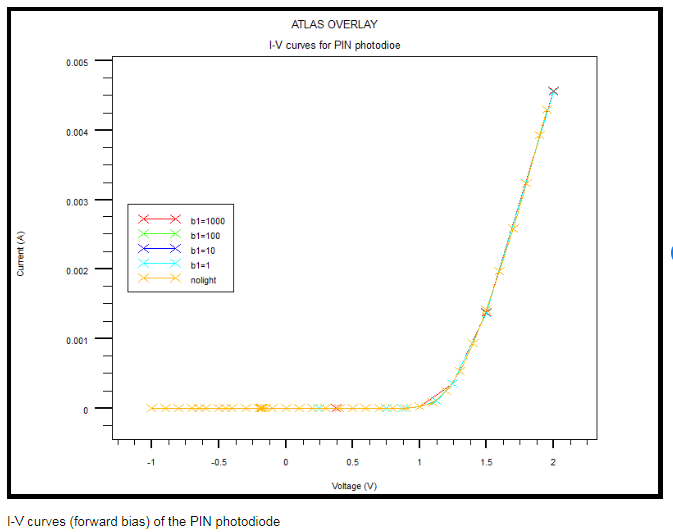 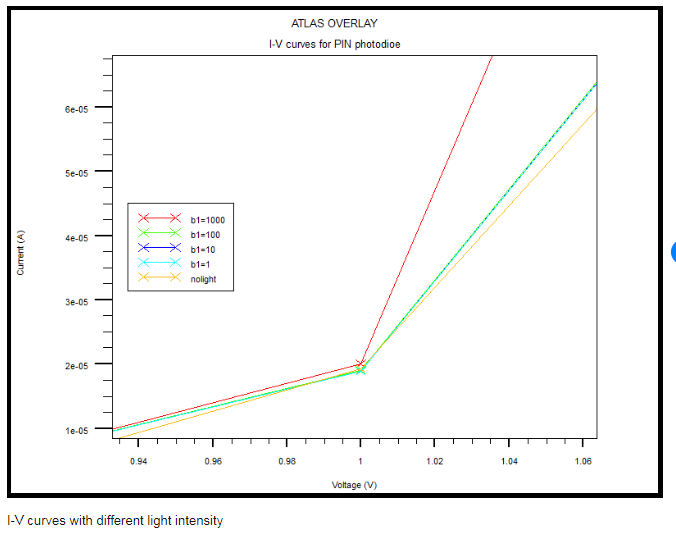 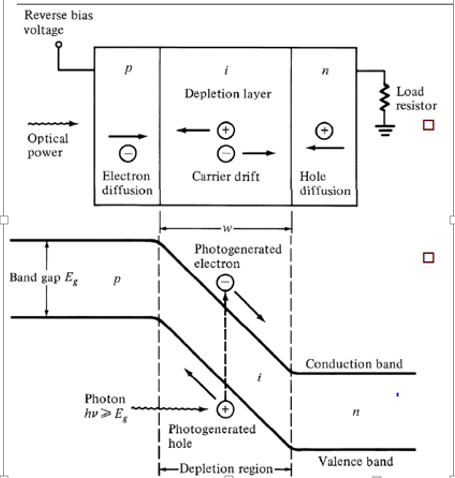 PIN fotodioda
În realitate regiunea intrinsecă nu este total intrinsecă! 
Dar este cu o rezistență foarte înaltă (dopată f. puțin cu p sa n
PIN fotodioda polarizată invers
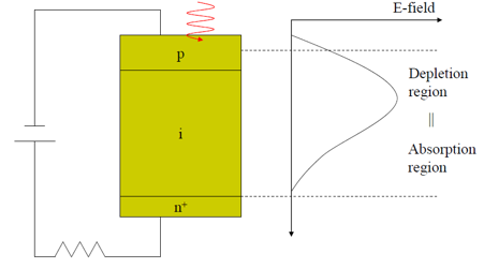 Toată absorbția are loc în regiunea sărăcită. Regiunea sărăcită poate fi e.g. n-tip care este dopată slab, și care are un contact cu rezistență mică  cu regiunea puternic dopată n+
Caracteristica I-VCele 2 tipuri de diode p-i-n
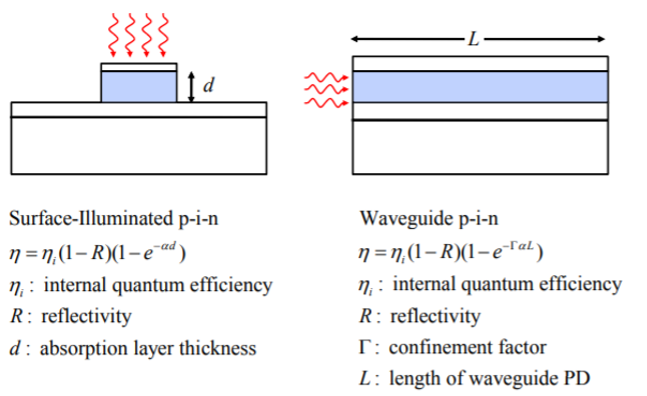 Avantajele pin diodei
- Creșterea lățimii regiunii sărăcite  (în care purtătorii generați sunt transportați prin drift) crește suprafața de captare a luminii.
- Creșterea lățimii regiunii sărăcite reduce capacitatea joncțiunii și astfel constanta timpului RC. Dar timpul de tranzit crește de asemenea cu lățimea regiunii sărăcite.
- Reducând rata dintre lungimea difuziei și lungimii de drift a dispozitivului  rezultă în într-o proporție mai mare a curentului generat condus de driftul purtătorilor de sarcină mai rapizi.
Zona intrinsecă mai largă înseamnă, de asemenea, că dioda p-i-n va avea o capacitate scăzută atunci când este polarizată invers. în această diodă, regiunea de epuizare există complet în regiunea intrinsecă. această regiune de epuizare este mult mai bună decât într-o diodă p-n și de dimensiuni aproape constante, independent de polarizarea inversă aplicată.

Aceasta crește cantitatea de perechi de electron-gol produși de un foton care apar. Unele fotodetectoare precum FTr și FD folosesc o construcție p-i-n

Proiectarea diodei pin are unele aspecte specifice

Creșterea dimensiunilor regiunii intrinseci permite diodei să se comporte ca un rezistor la frecvențe minore. aceasta afectează în mod nociv timpul necesar pentru oprirea diodei și capacitatea sa de șuntare. 

Prin urmare, este esențial de ales un dispozitiv cu cele mai potrivite proprietăți pentru o anumită utilizare
Photodiode cu heterojoncțiuni
AIIIBV p-i-diode sunt heterojoncțiuni
p+ - AlGaAs/GaAs/n+ - AlGaAs;
p+-InP/InGaAs/n+-InP;
p+-AlGaAs/GaAs/n+-GaAs;
p+=InGaAs/InGaAs/n+-InP
AlGaAs/GaAs (0,7-0,89 μm)
InGaAs/InP (1300-1600 nm). Un fotodetector tipic p-i-n InGaAs
Operează la 1550 nm are eficiența cuantică η = 0,75 și responzivitatea R=0,9 A/W
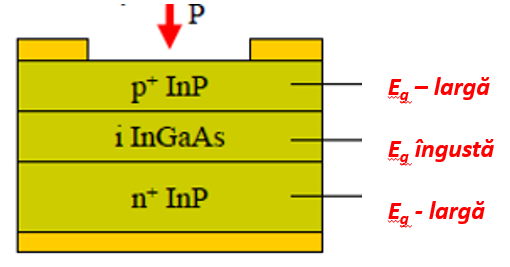 Heterojoncțiunile oferă flexibilitate în optimizarea performanțelor FD.
În FD pe heterojoncțiuni regiunea activă are in caz normal banda interzisă mai mică comparativ cu regiunile homojoncțiunilor
Regiunile homojoncțiunilor cu banda interzisă largă care pot fi regiunea de sus sau regiunea substratului n, servesc ca fereastră pentru semnalul optic la intrare;
Banda interzisă mică a regiunii active determină pragul  de tăiere în regiunea de unde mari a fotorăspunsului λth;
Banda unterzisă mare a regiunii omogene ferestre dictează pragul undelor scurte de tăiere f răspunsului optic λc;
Pentru un semnal optic care are o lungime de undăλc în intervalul λth > λs > λc eficiența cuantică și responzivitatea FD pot fi optimizate
Fotodioda cu avalansa
Inel de protectie ?
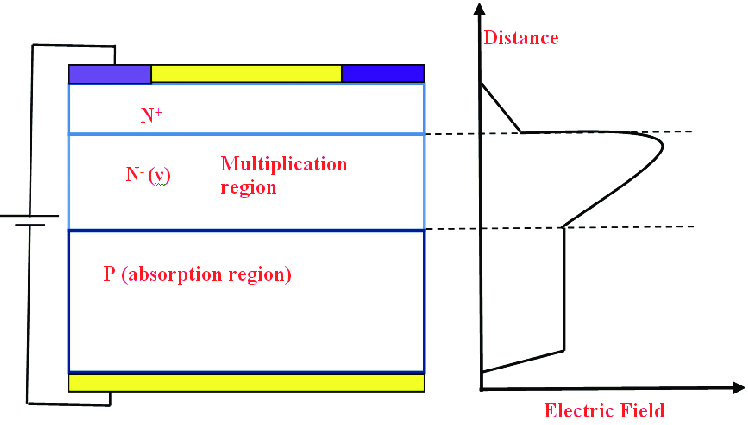 FOTODIODA CU AVALANȘĂ (APD)
Detectează nivele foarte scăzute de RO datorită câştigului intern.
Are o regiune de absorbţie şi una de multiplicare, existând trei variante constructive:
- cu muchie teşită (bevelled-edge),
- epitaxială şi
- întinsă.
Peste tensiunea de străpungere detecţia liniară este dificilă datorită zgomotului. 
După străpungere, tensiunea trebuie micşorată pentru a reseta fotodioda (mod de lucru Geiger: câştig mare, dar neliniar).
Eficienţa cuantică depinde de lungimea de undă.
Peste 1100 nm, fotonii nu au destulă energie pentru a trece electronii de valenţă peste banda interzisă în banda de conducţie.
Sub 1100 nm fotonii sunt absorbiţi la diferite adâncimi medii, funcţie de coeficientul de absorbţie. Curba randamentului funcţie de lungimea de undă este un clopot.

Alegând convenabil grosimea stratului antireflectorizant, se obtine funcţionarea în domeniul vizibil sau IR apropiat, randament 70... 80% între 500 nm şi 800 nm.
Construcția. Principiul de lucru
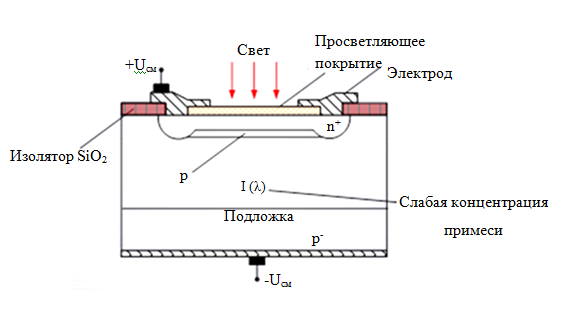 fotodioda cu avalanșă (APD) este o p-i-n structură cu amplificare. 
Deosebirea principală de FD clasică  - amplificarea internă a semnalului, bazată pe amplificarea semnalului pe multiplicarea în avalanșă. 
Dacă structura FD simple este p+ -i- n+ la APD  la care se adaugă un strat p: p+-i- p- n+ . 
În stratul larg al i  - regiunii- intensității câmpului electric este practic const  și cu valoare mică. 
În regiunea îngustă p se modifică și în valoarea maximă este suficientă pentru inițierea și menținerea avalanșei.
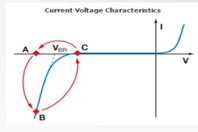 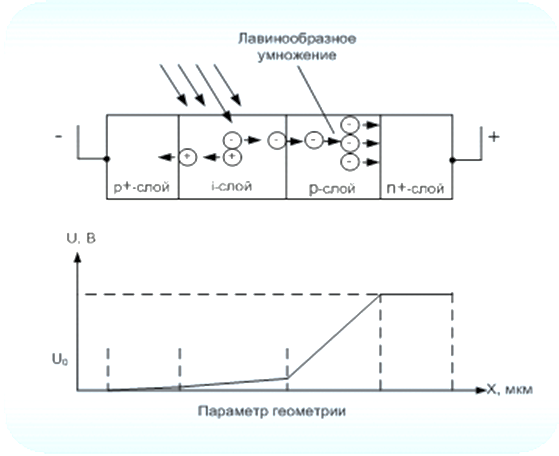 Mai mult, profilul de distribuție al impurităților dopate este ales astfel încât stratul p să aibă cea mai mare rezistență și, prin urmare, cea mai mare intensitate a câmpului electric. 
când lumina acționează asupra stratului i, se formează perechi electron-gol. Datorită câmpului mic, există o mișcare direcțională a sarcinilor către poli corespunzători. Când electronii liberi ajung din stratul i în stratul p, accelerația lor devine mai vizibilă datorită câmpului electric ridicat din stratul p.
Când se accelerează în bc a stratului p, astfel de electroni acumulează suficientă energie pentru a excita alți electroni din BV în BC. 
Acest proces se numește amplificare prin avalanșă sau multiplicarea fotocurentului primar.
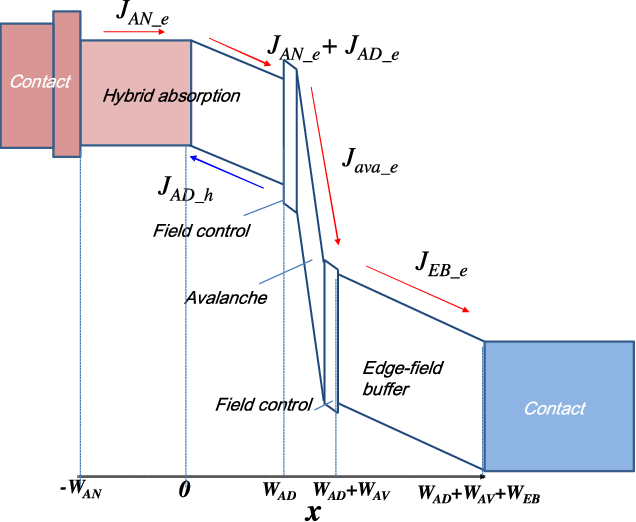 APD se caracterizează printr-un curent de întuneric mai mare decât FD p-i-n și, prin urmare, o sensibilitate mai mică, chiar dacă se realizează un câștig suficient de mare de curent, care permite depășirea zgomotului termic la niveluri de semnal scăzute. 
Dar, procesul de multiplicare introduce exces de zgomot. cu toate acestea, APD are o eficiență cuantică mai mare
Utilizarea APD-urilor de Si sau ge poate crește semnificativ sensibilitatea generală a receptorilor în bandă largă. Atunci când alegeți un APD pentru un sistem de primire, este necesar, pe lângă ieșirea cuantică și benzii largi, să se țină seama de factori specifici inerenti numai APD, cum ar fi câștig cu curent și limitările aferente, precum și zgomotul excesiv.
Tehnologia de fabricație a APD este complicată. Acest lucru se datorează necesității de a asigura uniformitatea spațială a multiplicării purtătorilor în întreaga zonă fotosensibilă a APD și de a minimiza scurgerile la marginile joncțiunii. Inelele de protecție sunt utilizate pentru a reduce scurgerile de curent. 
De obicei, diferențele în câștig datorită neuniformității multiplicării spațiale a purtătorilor este de 20 ... 50% cu un câștig mediu de 1000.
în APD, câștigul este maxim când tensiunea polarizării se apropie de tensiunea de străpungere. La tensiuni mai mari decât de străpungere, curge un curent de avalanșă care se autosusține,  și depinde din ce în ce mai puțin de concentrația purtătorilor generați de fluxul de lumină. 
În modul de operare, câștigul maxim al APD este limitat fie de efectele de saturație cauzate de curent, fie de produsul câștigului și al benzii de transmitere. Efectul de saturație a multiplicării purtătorilor se datorează faptului că  purtătorii, care ies din regiunea multiplicării, reduc câmpul electric de tranziție și creează o cădere de tensiune pe rezistența de serie și sarcina diodei. 
Limitarea benzii de transmitere este explicată de mișcarea electronilor și golurilor secundare (formate prin ionizare) în regiunea de multiplicare în direcții opuse pentru o perioadă de timp după ce purtătorii primari au părăsit regiunea de tranziție. 
Excesul de zgomot în APD se datorează fluctuațiilor procesului de multiplicare a purtătorilor de sarcină
APD sunt fabricate pentru lungimi 300-1700 nm. APD - Si - 300 - 1100 nm, APD de Ge 800–1600 nm, iar APD InGaAs 900–1700 nm.
Din InGaAs sunt mai scumpe decât cele din Ge și pot avea un curent semnificativ mai mic, un răspuns spectral extins la 1700 nm și oferă o caracteristică extinsă în regiunea de înaltă frecvență cu aceeași regiune activă.
În prezent, se dezvoltă intensiv APD-uri bazate pe GaAs, InAs și InSb, cu câștig mare și zgomot neglijabil.
Pe baza GaInAs - 1,0 ... 1,4 μm, superioară în parametrii celor de Ge. 
Pentru lungimi de undă de 1 ... 1,7 μm, se utilizează compuși de tipul InGaAs se așteaptă îmbunătățiri semnificative ale caracteristicilor apd atunci când se utilizează heterostructuri bazate pe ingaasp / inp (pînă la 2 mcm.
m — coeficient ce depinde de materialul fotodiodei m = 1,5- 4 pentru Si 
m = 2,5- 9 pentru Ge
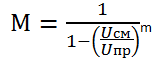 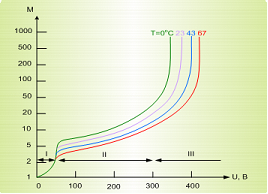 De obicei, valoarea lui M nu este aceeași în toată zona fotosensibilă: este maximă în centru și cade la margini.
În secțiunea I, regiunea de sarcini spațiale este localizată doar în stratul p, prin urmare, dispozitivul se comportă similar cu un n-p - APD. Limita acestei secțiuni este determinată de tensiunea de străpungere a stratului p și este de obicei de 50-100 v. 
Cu creșterea tensiunii, se distinge o regiune de tranziție II (de la începutul străpungerii până la epuizarea completă a stratului i) cu o lungime de 10 ... 50 v. Pe acest segment (regiunea de lucru a APD) dependența M(U) este slabă, afectată de rolul tampon al regiunii i extinse. 
În acest mod, sunt complet colectați  purtătorii generați în regiunea I , ce  asigură,  randamentul cuantic maxim. 
În secțiunea III, o multiplicare prin avalanșă a purtătorilor începe și în regiunea I (modul p-i-n - APD), dependența M(U) devine din nou accentuată, iar stabilitatea parametrilor săi se deteriorează.
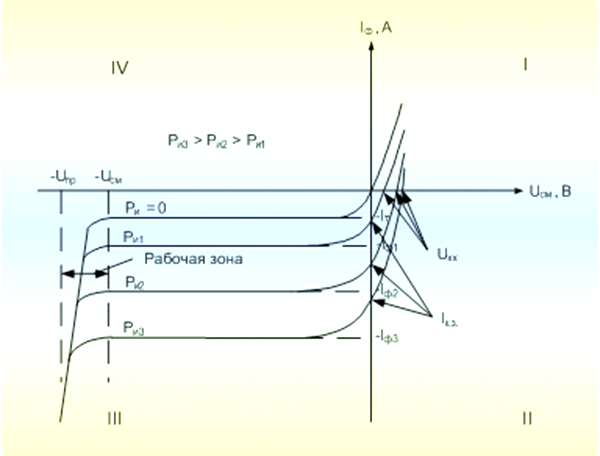 Linearitatea detecției luminii este o caracteristică a apd ce determină intervalul dinamic a semnalelor optice


Cu cât este mai mare M inițial, cu atât este mai mare căderea de tensiune Iph * Rcm, cu atât apare mai devreme neliniaritatea caracteristicii de detectare. în regiunea neliniară, când ITU = 0, coeficientul de multiplicare este proporțional cu 1/√IФ.
Sarcina spațială ecranează câmpul electric, determinând o scădere a amplificării avalanșelor. efectul sarcinilor spațiale este cu atât mai semnificativ, cu cât aria de expunere este mai mică. efectul de saturație se manifestă mai devreme la dispozitivele care operează cu fibre monomod.
Existența unui curent la întuneric multiplicat poate afecta, de asemenea, liniaritatea detectării, mai ales în cazul factorilor de multiplicare mari. O creștere a tensiunii de polarizare este de obicei însoțită de o creștere a fotocurentului secundar, iar apoi scăderea acesteia. La valori mari de M, curentul diodei încetează să mai fie controlat de lumină. O creștere a temperaturii regiunii active determină o scădere a coeficienților de ionizare și, în consecință, o scădere a multiplicării prin avalanșă.
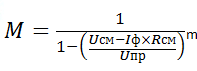 Circuitul de conectare APD
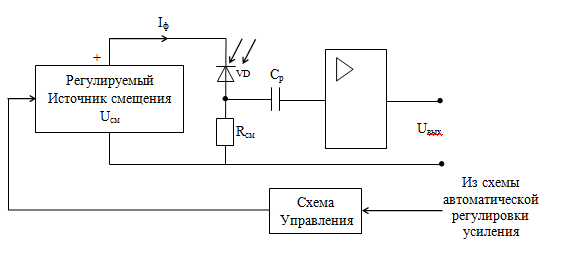 Particularitate a APD este sursa de tensiune de polarizare reglabilă prin linia reacției inverse
Fond: termic, de mișcare a sarcinilor electrice, de generare, de recombinare. schema echivalentă a fondului este prezentă:

Neajunsuri: complexitatea, unicitatea producerii, cost mare, tensiuni înalte de lucru, putere disipată mare, lucru numai la semnale mici,, necesitatea termostabilizării, minaturizarea (matrice) complicată
Avantaje: amplificare înaltă, frevența înaltă, conexiunea cu linii optice
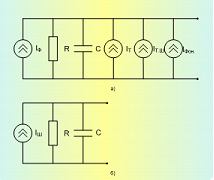 Parametrii principali ai fotodetectorilor APD
Eficiența cuantică
Responzivitatea raportul curentul de ieșire la puterea optică de intrare deci este eficiența dispozitivului. unitatea de măsură amper/watt.  
                   R =Ip/P (A/W)
Intervalul spectral de răspuns
Fondul
Timpul de răspuns
Timpul de creștere (de la 10 la 90%)
Amplificarea
Responzivitatea vs lungimea de undă
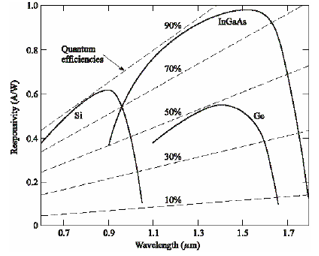 Eficiența cuantică
η(λ) = ζ(1-R) [1-exp(-ɑ(λ)d)]

R      – reflectanța de la suprafață;
ζ       – fracția de perechi electroni-goluri ce contribuie la curentul  
           detectorului;
ɑ(λ) – coeficientul de absorbție al materialului
d      – grosimea fotodetectorului.
Răspunsul fotodiodei la puls dreptunghiular
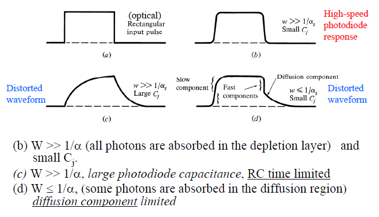 Răspunsul la frecvență
Circuitul echivalent la semnal mic de intrare
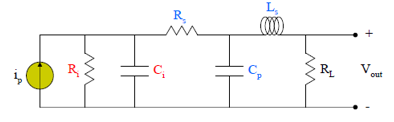 Atât Ri cât și Ci depind de dimensiunile și structura FD și variază cu tensiunea aplicată 
În mod de fotoconducție  la polarizarea inversă  FD are o rezistență Ri mare (1-100 Mohm) și o capacitate mică dominată de capacitatea de barieră Cj.
La creșterea polarizării inverse crește Ri. Iar Ci – descrește, deoarece stratul sărăcit  crește cu polarizarea inversă
În mod fotovoltaic la polarizarea directă FD are o capacitate Ci dominată de capacitatea de difuziune Cd
Ea totuși are o rezistență mare Ri dar mai mică ca în regimul fotoconductivității
Remarcă privind capacitatea de difuzie
Deoarece capacitatea de difuziune este asociată cu acumularea purtătorilor de sarcină majoritari în regiunea de difuziune  (electronii și golurile fotogenerate sunt extrase din regiunea sărăcită în părțile n și p) ea există numai la polarizarea directă.

La polarizarea directă Cd poate fi destul de mare ca Cj la curenți de injecție mari.

La polarizarea inversă Cj este numai o capacitate necesară de considerat

Astfel, capacitatea unei joncțiuni la polarizarea inversă  poate fi substanțial mai mică ca la polarizarea directă.
Fotodetector cu cavitate rezonantă
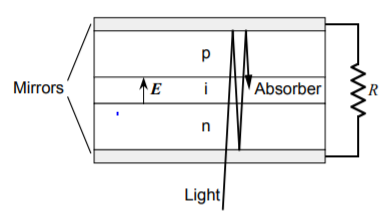 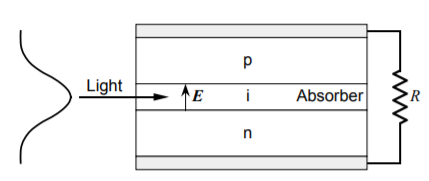 Aplicații ale FD
Circuit operațional fotodioda
Fotodetector   vs    Fotodiodă
Avantaje și dezavantaje
Avantajele fotodetectorului 
Fotodetectoarele sunt de dimensiuni mici.
Viteza de detectare este rapidă.
Eficiența de detectare este ridicată.
Generează mai puțin zgomot.
Nu sunt scumpe, sunt compacte și ușoare.
Durata de exploatare  mare.
Eficiență cuantică ridicată.
Nu necesită tensiune înaltă.
Dezavantajele fotodetectorului
Sensibilitate foarte scăzută.
Nu au nici un câștig intern.
Timpul de răspuns este foarte lent.
Zona activă a acestui detector este mică.
Modificarea curentului este extrem de mică, deci poate să nu fie adecvată pentru a conduce circuitul.
Necesită tensiune offset.